KERTAS PERMOHONAN JPICT 
BIL. XX/2024 (Dilengkapkan oleh urus setia JPICT, MOTAC (Bil. Kertas Permohonan))
[TAJUK PERMOHONAN / NAMA PROJEK / NAMA SISTEM] (Dilengkapkan oleh pemohon)

[AGENSI] (Dilengkapkan oleh pemohon)
KEMENTERIAN PELANCONGAN, SENI DAN BUDAYA MALAYSIA
JPICT BIL. XX/2024  |  TARIKH JTI / JPICT (Dilengkapkan oleh Urus Setia JPICT, MOTAC)
Ver1.4/2023
[Speaker Notes: *****]
1) PROFIL PROJEK
2
[Speaker Notes: Contoh: Sewaan Peralatan ICT di MOTAC selama 3 tahun

Tempoh pelaksanaan: Dijangka proses pelawaan tender, pelaksanaan, penghantaran akan siap dalam 6 bulan bermula Oktober 2022 – Mac 2023
Tempoh projek: Tempoh sewaan selama 3 tahun bermula Mac 2023 – Februari 2024]
2) RINGKASAN PROJEK
(nama agensi) bercadang untuk membuat *perolehan/ perkhidmatan sewaan/ perkhidmatan langganan/ pembangunan sistem/ pembangunan semula sistem/ peningkatan sistem/ pembaharuan lesen (nama projek) bagi (tujuan dan liputan projek – rasional teknikal).

Objektif projek adalah : 
(Matlamat projek yang ingin dicapai untuk menyelesaikan masalah sedia ada (business case) 
Asas : Specific, Measureable, Attainable, Realistic & Timebound (SMART Prinsip))

Skop projek ini merangkumi :
Perolehan perkakasan
Pembangunan sistem aplikasi (Integrasi)/ Customization
Perolehan Perisian (Pembaharuan Lesen)
Perolehan Peralatan Rangkaian 
Perkhidmatan (Sewaan Peralatan dan Rangkaian/ Migrasi data/ Latihan/ Pengurusan Perubahan/ PMO/ On-site Support)
Lain-lain (Perolehan bukan ICT jika berkaitan)
Perkakasan non-ICT / fizikal / M&E yang menyokong  projek ICT
Perkhidmatan non-ICT/ fizikal / M&E yang menyokong projek ICT

*delete yang tidak berkaitan
3
3) JUSTIFIKASI PROJEK
Sila hyperlink kepada slaid yang menyokong maklumat di atas (Jika Berkaitan)
4
4) MAKLUMAT/FAKTA/STATISTIK SOKONGAN
Maklumat / Fakta / Statistik / Perbandingan yang MENYOKONG FAKTA di dalam Slaid Justifikasi Keperluan Projek.
CONTOH: Jadual Perbandingan Spesifikasi – Komputer Peribadi
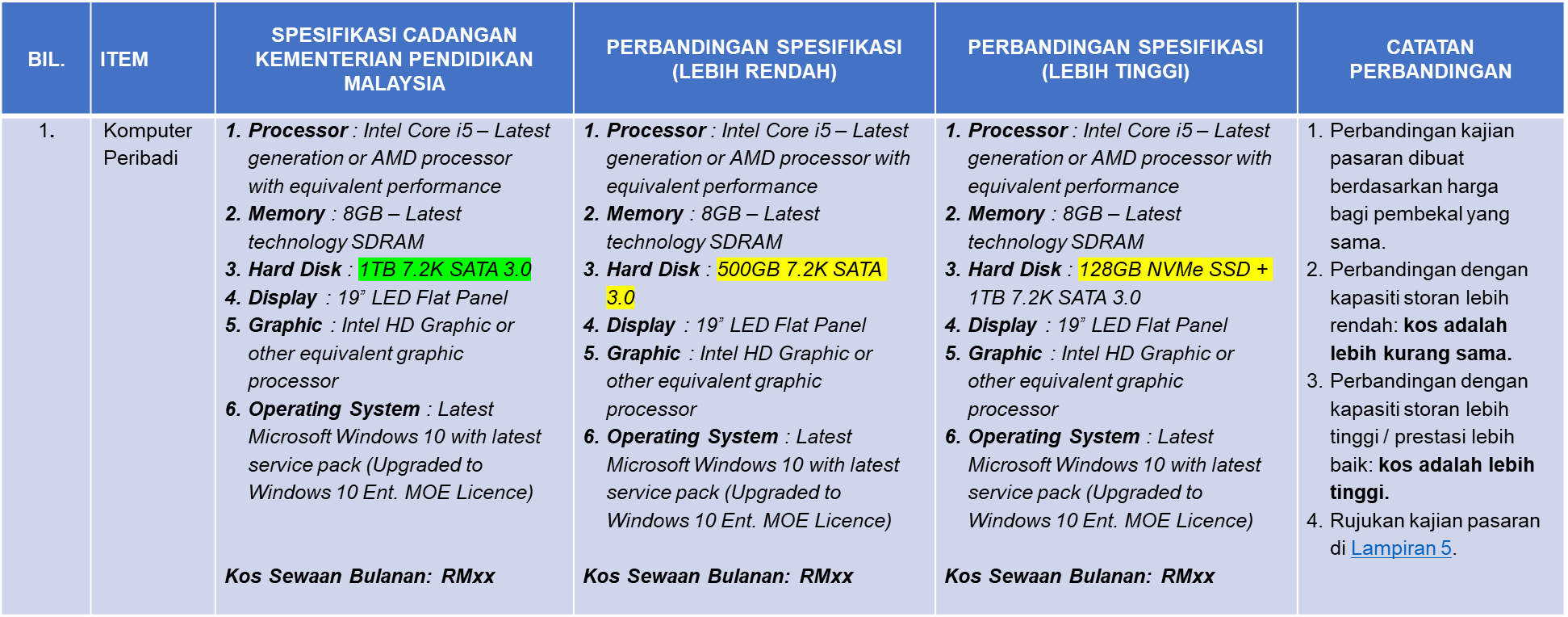 5
4) MAKLUMAT/FAKTA/STATISTIK SOKONGAN
Maklumat / Fakta / Statistik / Perbandingan yang MENYOKONG FAKTA di dalam Slaid Justifikasi Keperluan Projek.
CONTOH: RINGKASAN PERBANDINGAN ANGGARAN KOS SEWAAN DAN PEMBELIAN HARTA MODAL
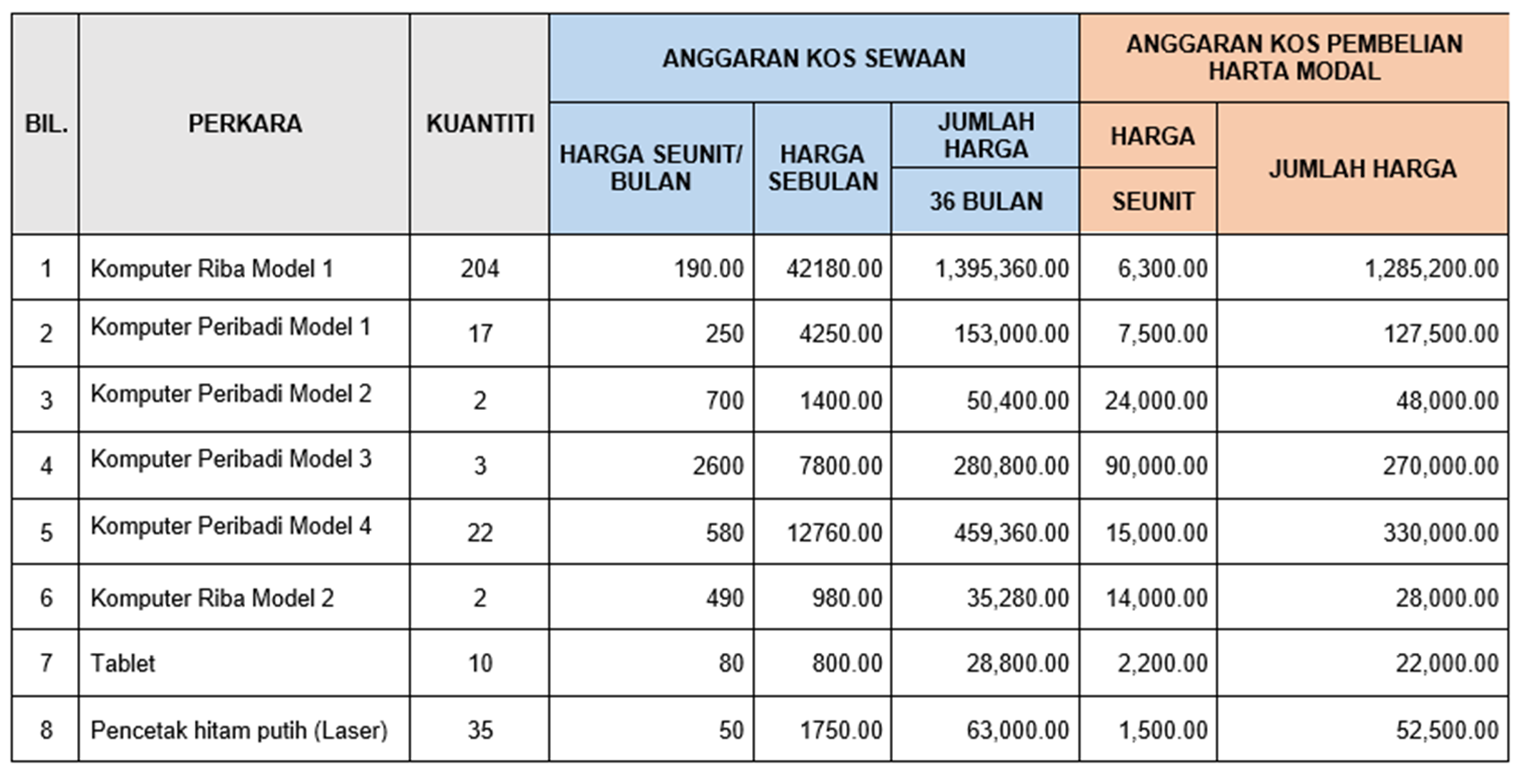 6
4) MAKLUMAT/FAKTA/STATISTIK SOKONGAN
Maklumat / Fakta / Statistik / Perbandingan yang MENYOKONG FAKTA di dalam Slaid Justifikasi Keperluan Projek.
CONTOH: (SAMB.) RINGKASAN PERBANDINGAN ANGGARAN KOS SEWAAN DAN PEMBELIAN HARTA MODAL
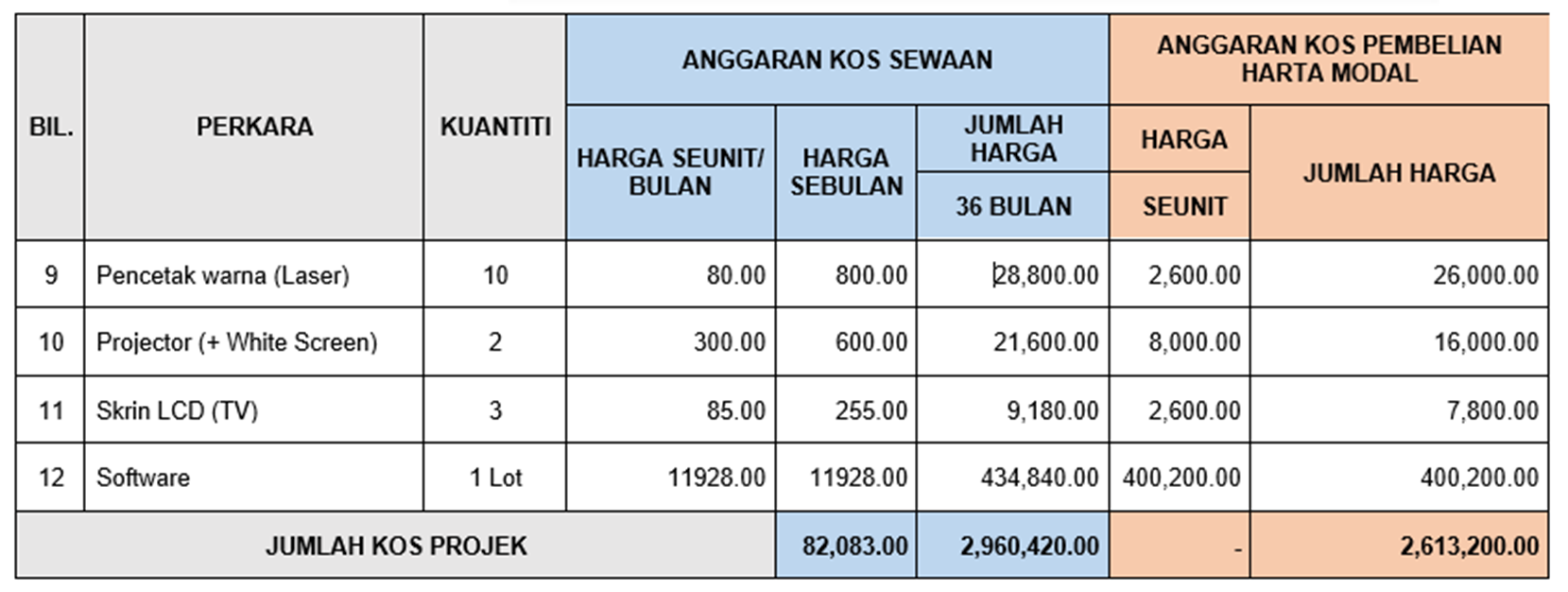 7
4) MAKLUMAT/FAKTA/STATISTIK SOKONGAN
Maklumat / Fakta / Statistik / Perbandingan yang MENYOKONG FAKTA di dalam Slaid Justifikasi Keperluan Projek.
CONTOH: SENARAI CADANGAN AGIHAN KOMPUTER
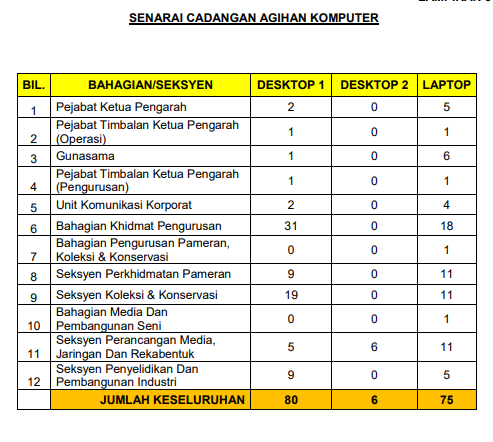 8
4) MAKLUMAT/FAKTA/STATISTIK SOKONGAN
Maklumat / Fakta / Statistik / Perbandingan yang MENYOKONG FAKTA di dalam Slaid Justifikasi Keperluan Projek.
CONTOH: SENARAI CADANGAN AGIHAN KOMPUTER MENGIKUT NEGERI
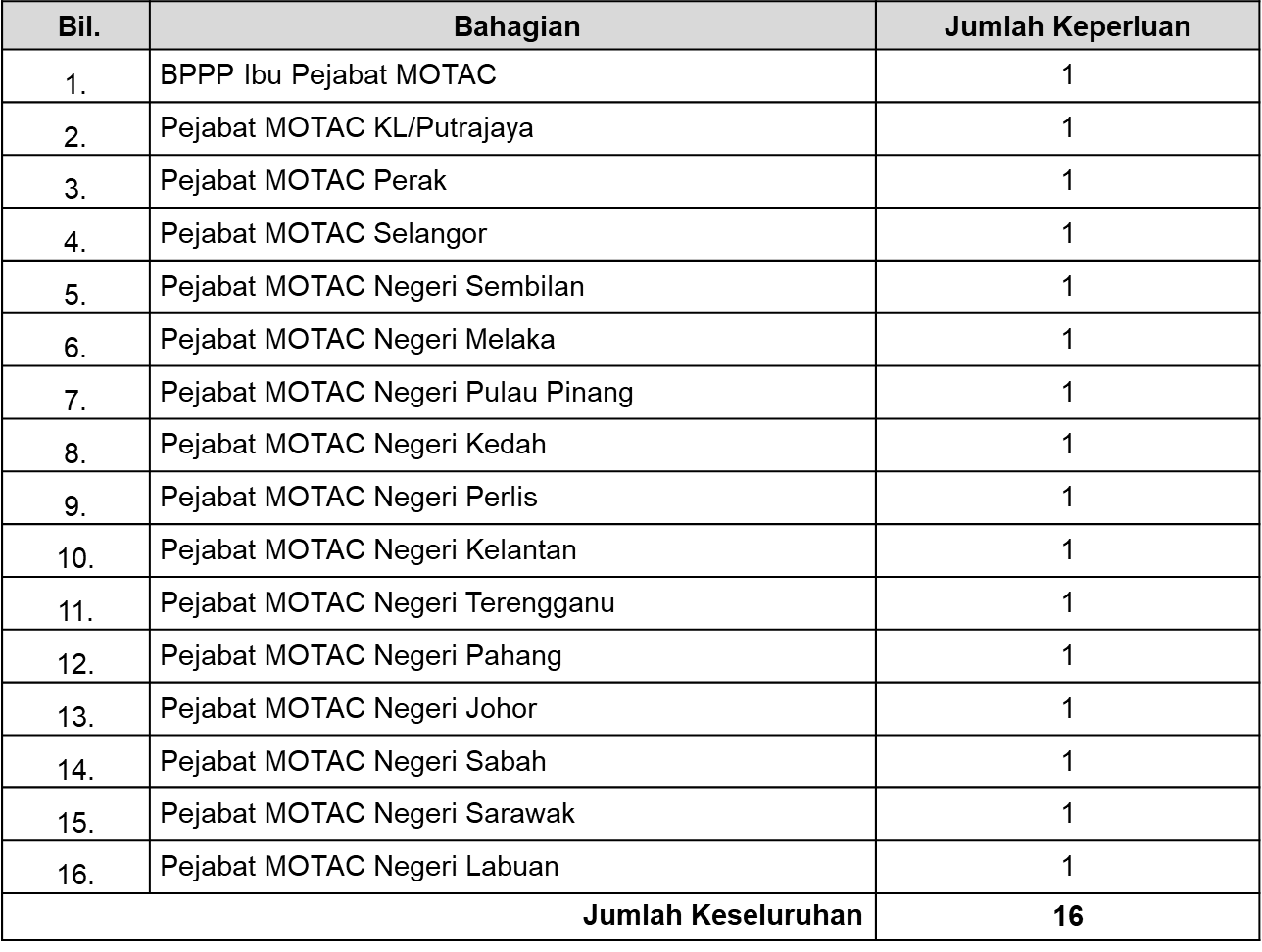 9
5) KOS PEROLEHAN DAN KAEDAH PELAKSANAAN PROJEK
Anggaran kos projek adalah RM XX,XXX.XX (Ringgit Malaysia: _______________________________ Sahaja). Kos SST 6% adalah sebanyak RM XX,XX.XX menjadikan kos keseluruhan projek ialah RM XX,XXX.XX (Ringgit Malaysia: Sahaja).

Kos siling  adalah sebanyak RM XX,XXXXX

Perolehan akan dibuat secara ___________________.

Perolehan ini adalah menggunakan peruntukan perolehan _____________________________.

Senarai Peralatan/Perisian ICT yang terlibat adalah seperti berikut : LAMPIRAN X
10
CONTOH:  LAMPIRAN X
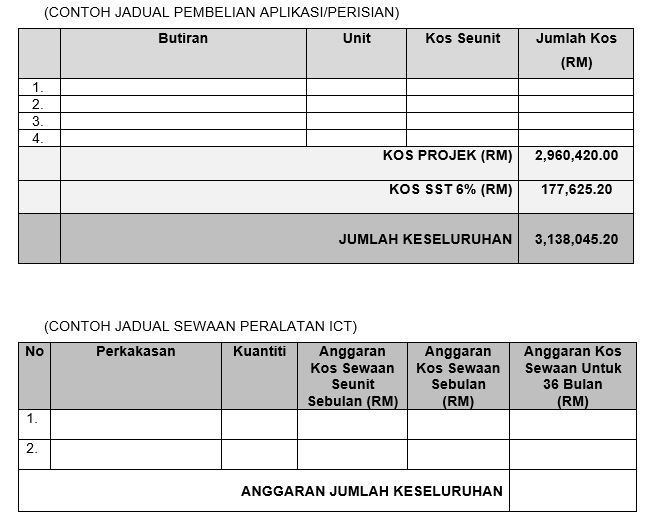 11
6) APPLICATION / INFORMATION VIEW
Diagram yang menunjukkan perkhidmatan, pengguna/stakeholder, process/modul, maklumat/data dan agensi luar yang berkaitan. 
Hanya gambarkan berkaitan dengan projek ini.
Perlu senaraikan modul dan sub modul yang akan dibangunkan.
12
APPLICATION / INFORMATION VIEW [CONTOH]
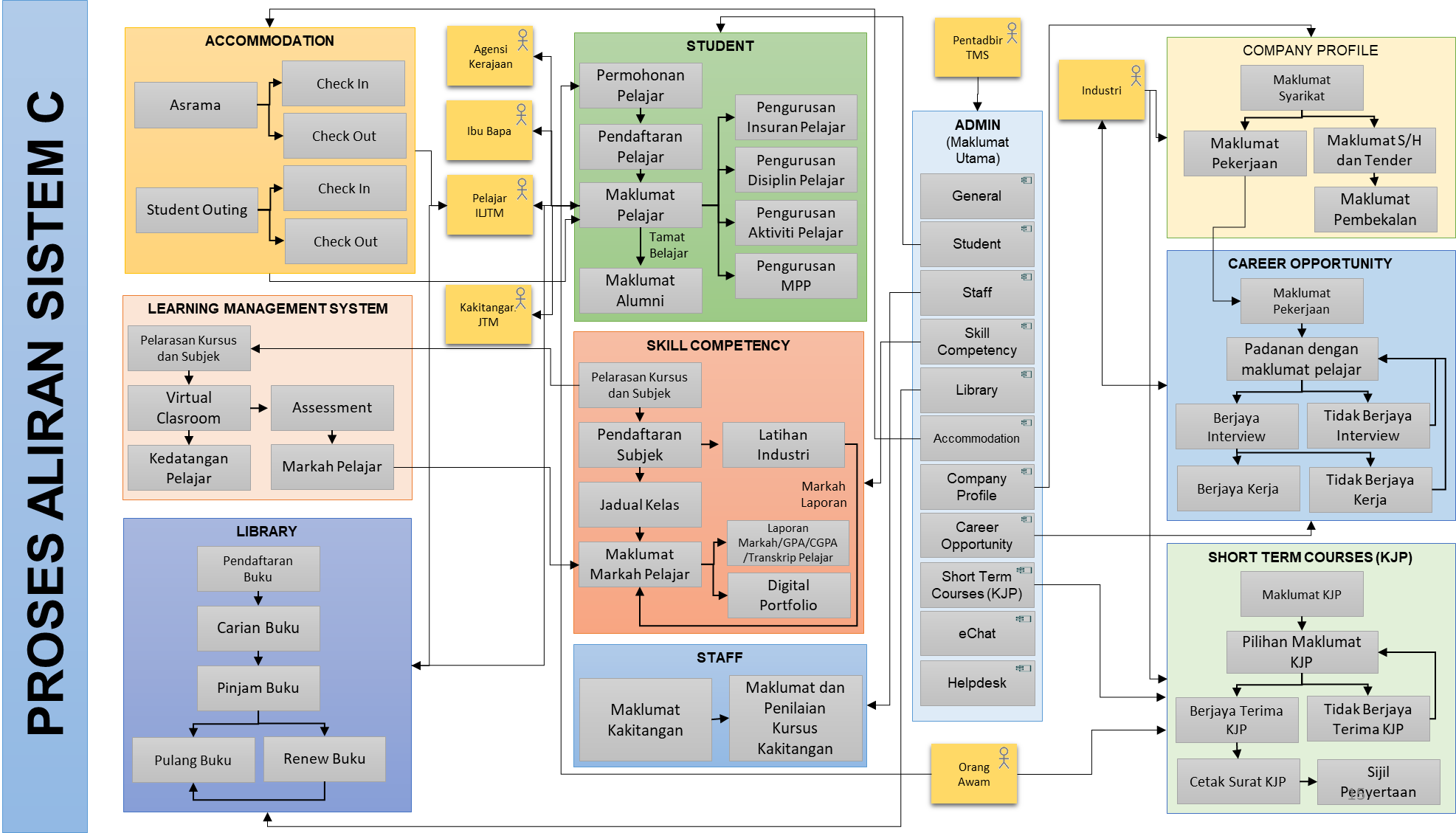 13
7) KETERANGAN RINGKAS FUNGSI SETIAP MODUL
Menjelaskan FUNGSI SETIAP MODUL dalam sistem yang hendak dibangunkan
14
KETERANGAN RINGKAS FUNGSI SETIAP MODUL [CONTOH]
15
8) JADUAL PELAKSANAAN
Masukkan jadual pelaksanaan berdasarkan fasa pelaksanaan projek yang meliputi skop kerja terlibat
Hendaklah letakkan milestone dan jangkaan siap
16
8) JADUAL PELAKSANAAN (CONTOH)
Tempoh pelaksanaan projek adalah selama 36 bulan yang dijangkakan bermula pada bulan Oktober 2023 sehingga September 2025.
Jadual pelaksanaan projek adalah seperti berikut seperti di Jadual X.
17
JADUAL x : JADUAL PELAKSANAAN PEROLEHAN PERKAKASAN ICT SECARA SEWAAN SELAMA xx BULAN KEPADA [agensi]
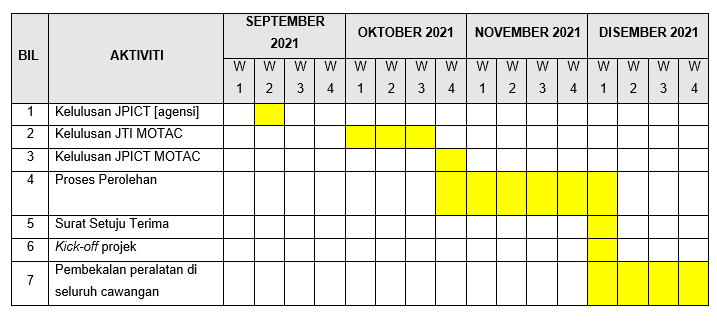 18
PENUTUP
Permohonan cadangan [TAJUK PROJEK] dikemukakan untuk pertimbangan dan kelulusan Jawatankuasa Teknikal ICT (JTI) Kementerian Pelancongan, Seni dan Budaya Malaysia. 

Permohonan cadangan [TAJUK PROJEK] dikemukakan untuk pertimbangan dan pengesyoran perakuan Jawatankuasa Teknikal ICT (JTI) MOTAC kepada Jawatankuasa Pemandu Teknikal ICT (JPICT) Kementerian Pelancongan, Seni dan Budaya Malaysia. 

Permohonan cadangan [TAJUK PROJEK] dikemukakan untuk pertimbangan dan kelulusan Jawatankuasa Pemandu ICT (JPICT) Kementerian Pelancongan, Seni dan Budaya Malaysia.
19
TERIMA KASIH
20